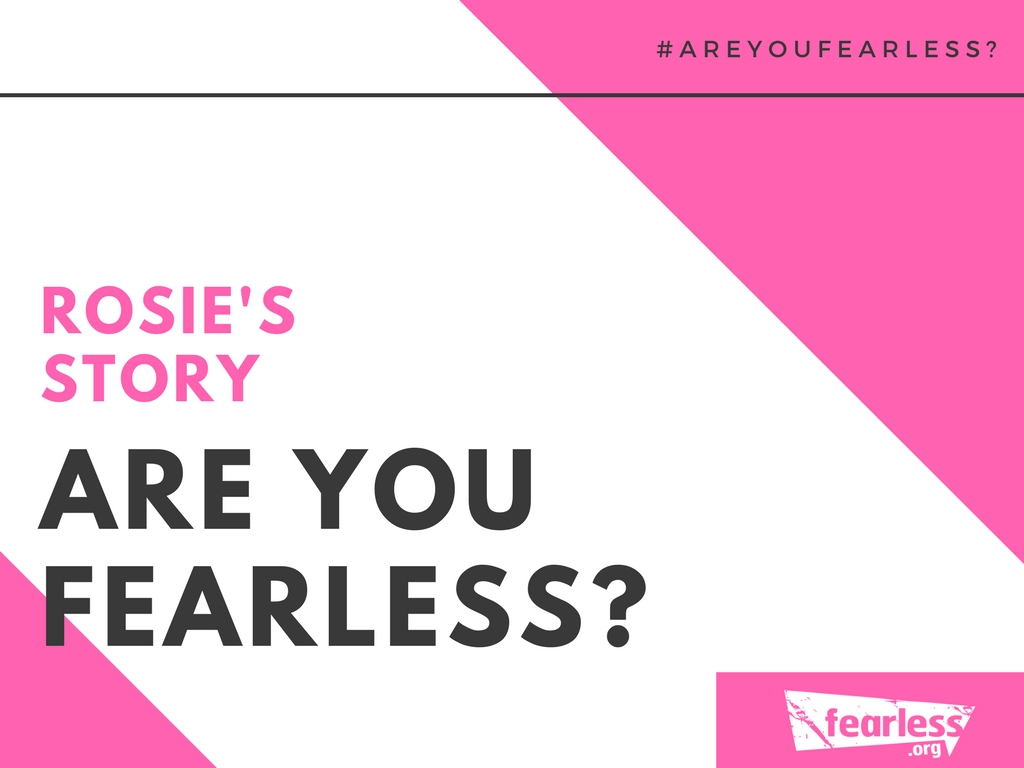 [Speaker Notes: Slide 1:In this first slide explain that the presentation comprise of 3 different video clips. The clips will show the fictional story of Rosie and will follow her journey as she experiences something that can happen to anyone in real life. 

Explain that as the story unfolds, they will be asked and as a class/group to answer some questions about what the see during the presentation.

Explain that there is no right or wrong answer. Instead, they should give their honest opinions based on how they think the would feel if placed in Rosie’s situation.]
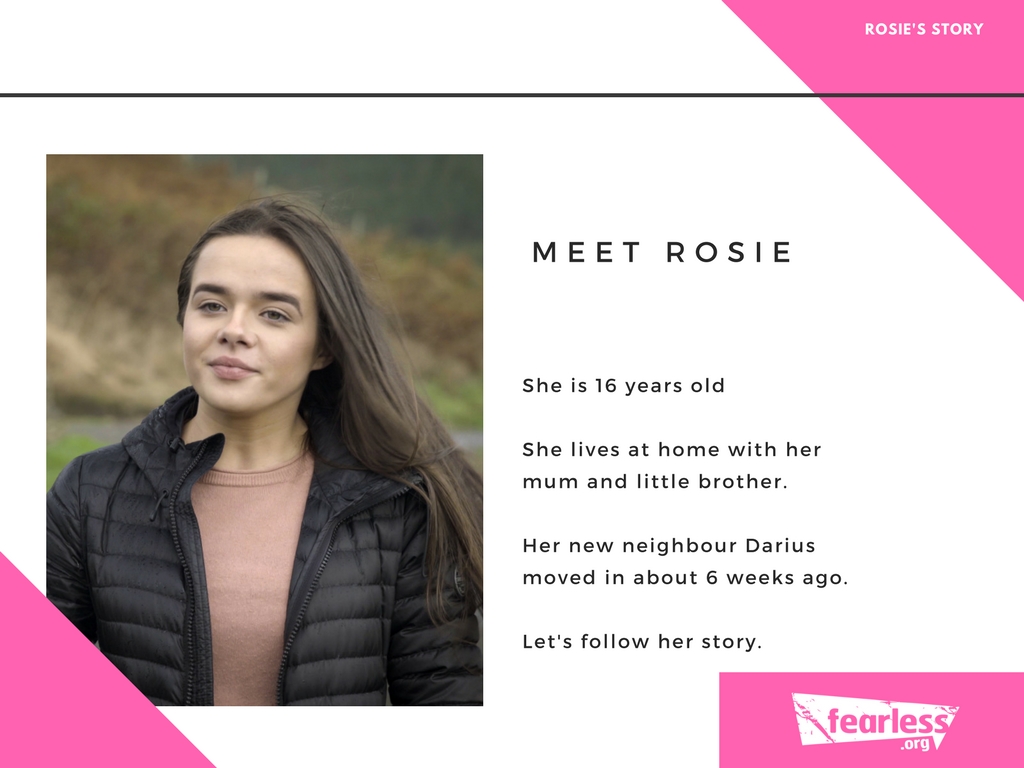 [Speaker Notes: Slide 2:

We are introduced to our lead character – Rosie

Explain the facts about Rosie and explain that we are going to see what happens in her story.]
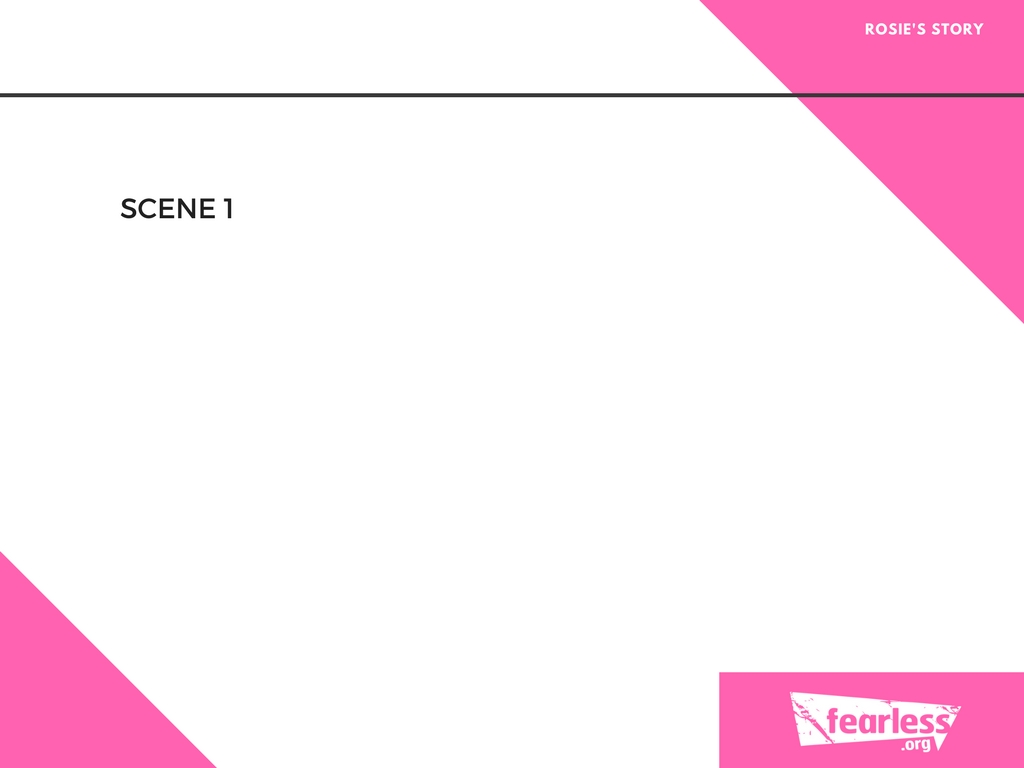 [Speaker Notes: Play Scene 1]
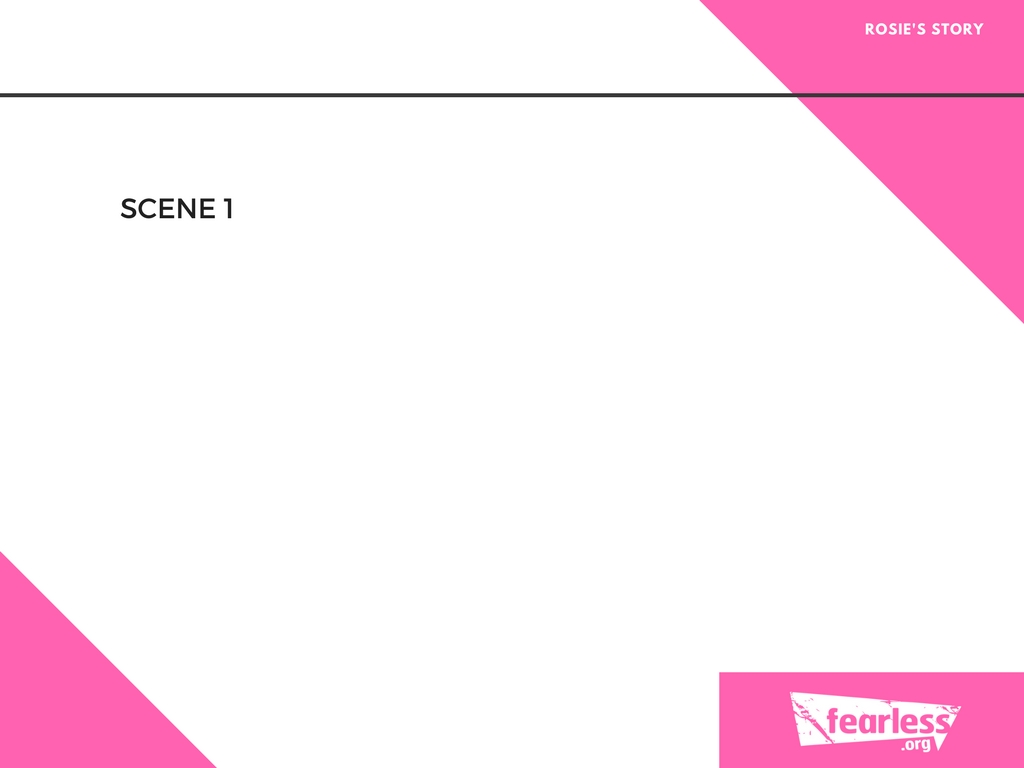 How does Rosie react to the two boys knocking into
Darius?

How is Darius feeling?

Why do you think the boys are behaving in this way?

How would you react if you saw this happening to
someone you know?
[Speaker Notes: Slide 4:

This slide presents questions about the clip seen in the previous slide. 

The purpose of these questions are: 

To explore what has happened in the previous clip. 
To explore why they think the two boys knocked into Darius?
To explore what the class think Rosie and Darius might be feeling in this scene
To explore how the class might feel if they were Rosie or Darius’ position

Points for trainer
This text is editable. You can include additional questions.]
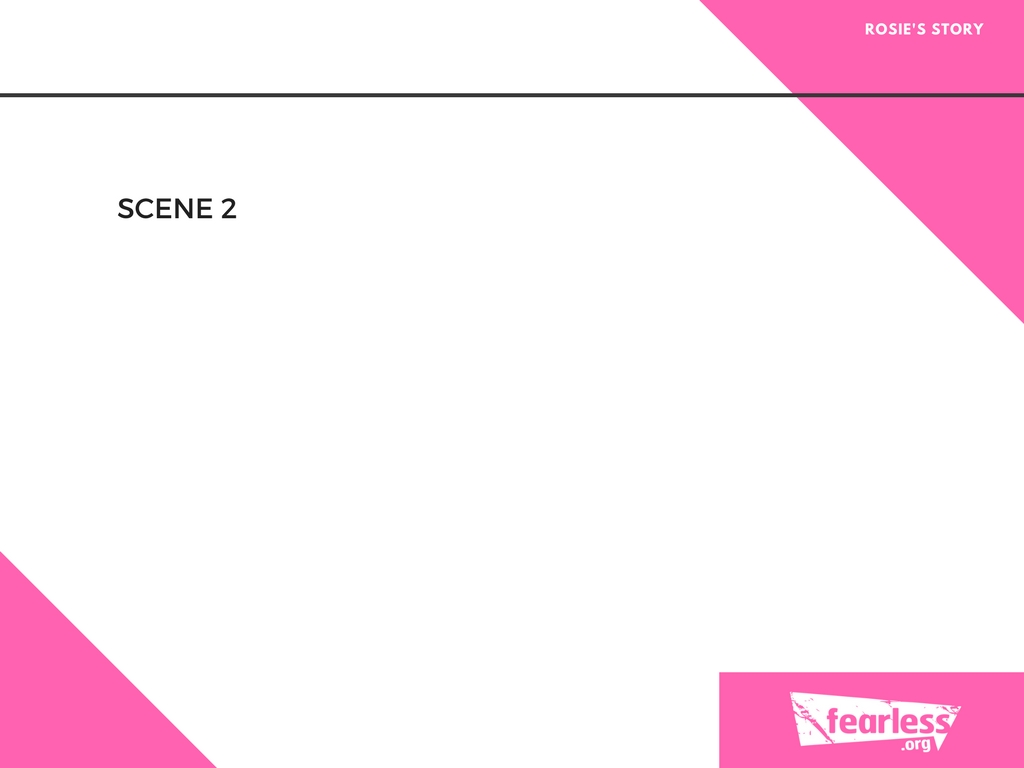 [Speaker Notes: Play scene 2]
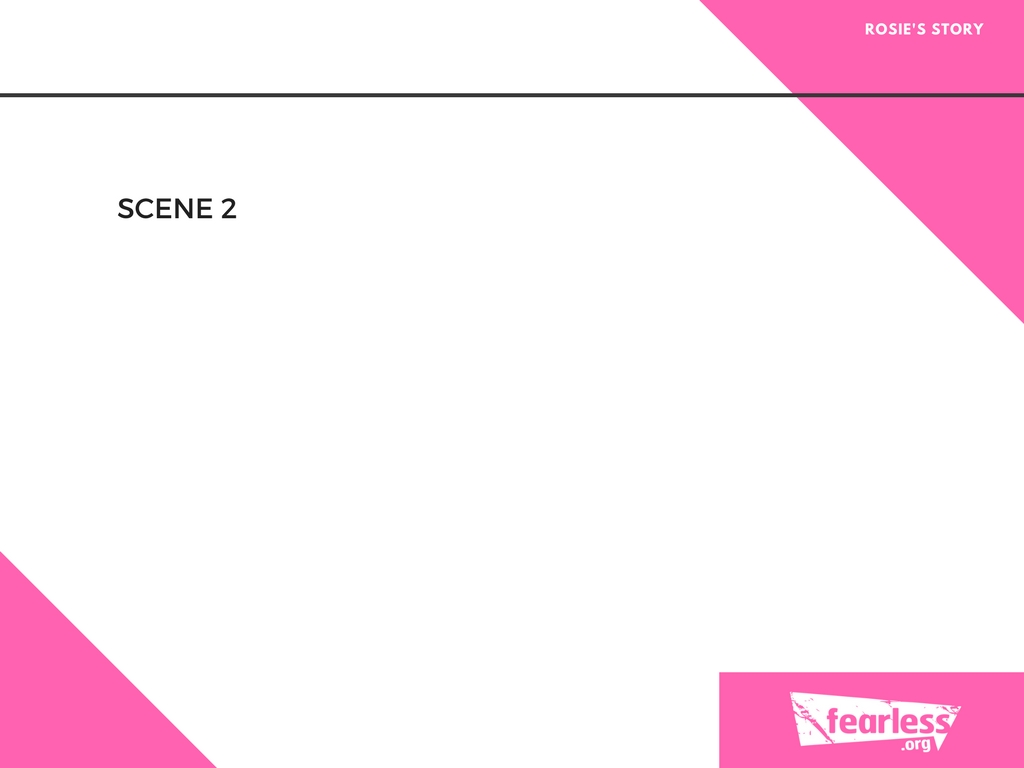 How does Rosie react to seeing what has happened?
 
How do you think she is feeling?

Can you describe how Darius would be feeling?

How would you react if you saw something like this
happening to someone you know?

What crimes have taking place in this scene?
[Speaker Notes: Slide 6:

This slide presents questions about the clip seen in the previous slide. 

The purpose of these questions are: 

To explore what has happened in the previous clip. 
To explore Rosie’s reaction and how she might be feeling?
To explore how Darius might be feeling?
To explore how the class might feel if they were in either Rosie or Darius’ position.]
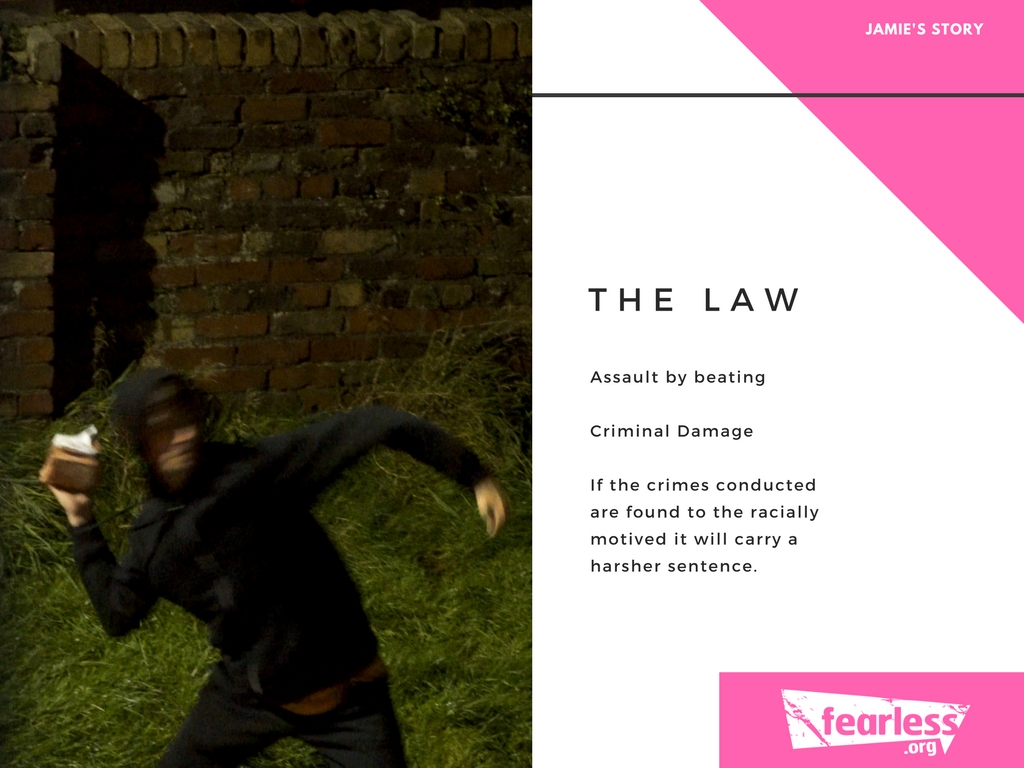 [Speaker Notes: Slide 7:

This slide looks at the criminal behaviour that took place in the film.

ASSAULT BY BEATING (COMMON ASSAULT)Common assault is when you are violent or cause someone to fear violence e.g. hitting them or threatening them.  You don’t actually have to physically assault someone to be charged with common assault.  Sentencing could mean six months in prison or a fine up to £5,000.

CRIMINAL DAMAGE
Vandalism is damaging or destroying something that isn’t yours. You don’t need to damage something to be found guilty of vandalism you could be caught carrying a brick with the intention to throw it through a window or threatening to damage someone’s property. Vandalism is a criminal offence and depending on the amount of damage done you could receive either a fine or a prison sentence.

Training notes
If the crimes conducted are found to the racially motivated they will carry a harsher sentence, which would be true of this story.]
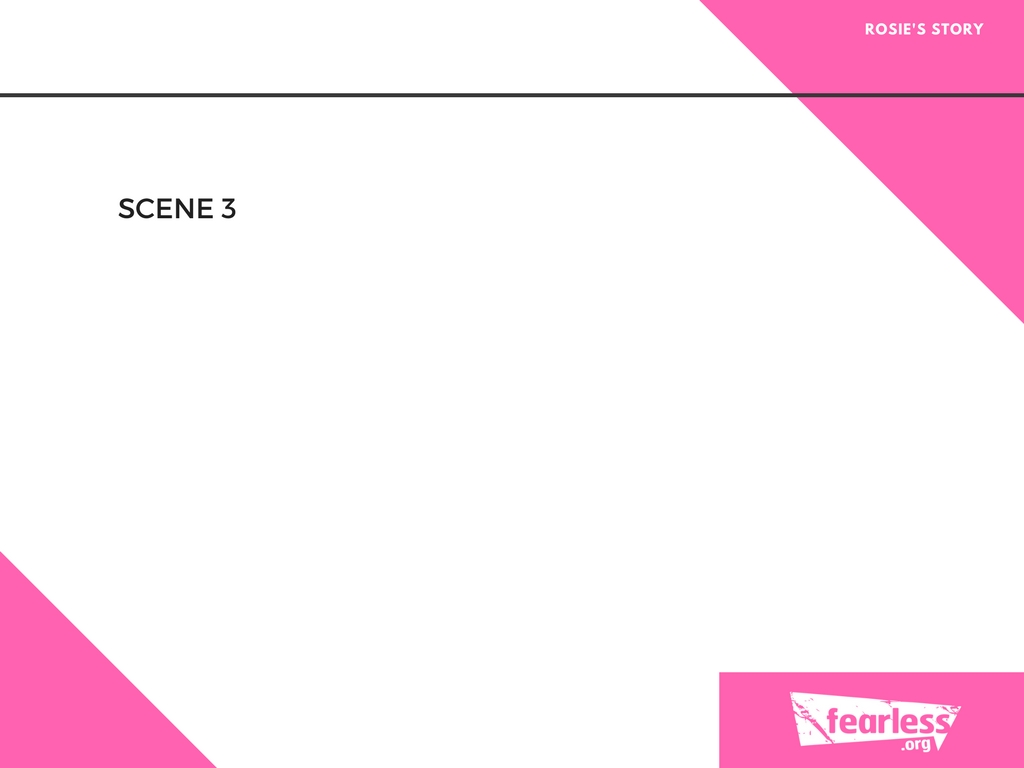 [Speaker Notes: Play scene 3]
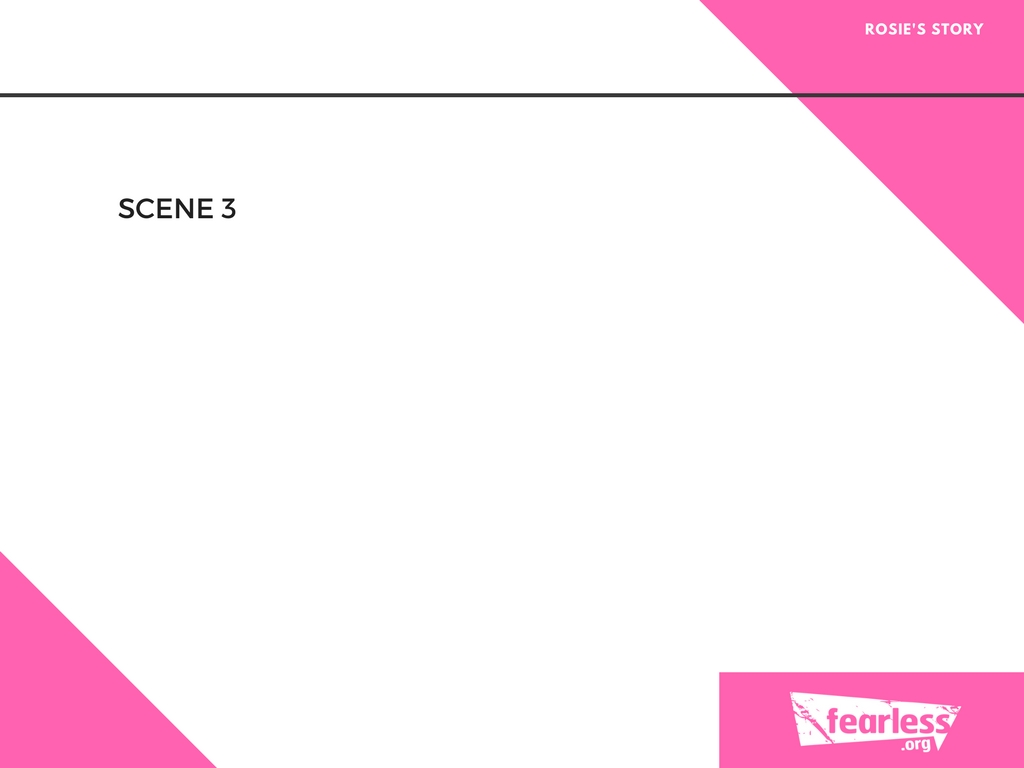 It’s the next morning. We can see the damage that has
been caused. 

Rosie knows who committed the crime. 

What choices does Rosie have?
[Speaker Notes: Slide 9:

Explore the choices available to Rosie.

Ask what the class would do if faced with a similar situation.

Look at the choices and consequences of the options made.


Discussion points

Remind young people that in an emergency always dial 999

Explore other agencies that might be able to offer help or support. EG Childline, Police etc.]
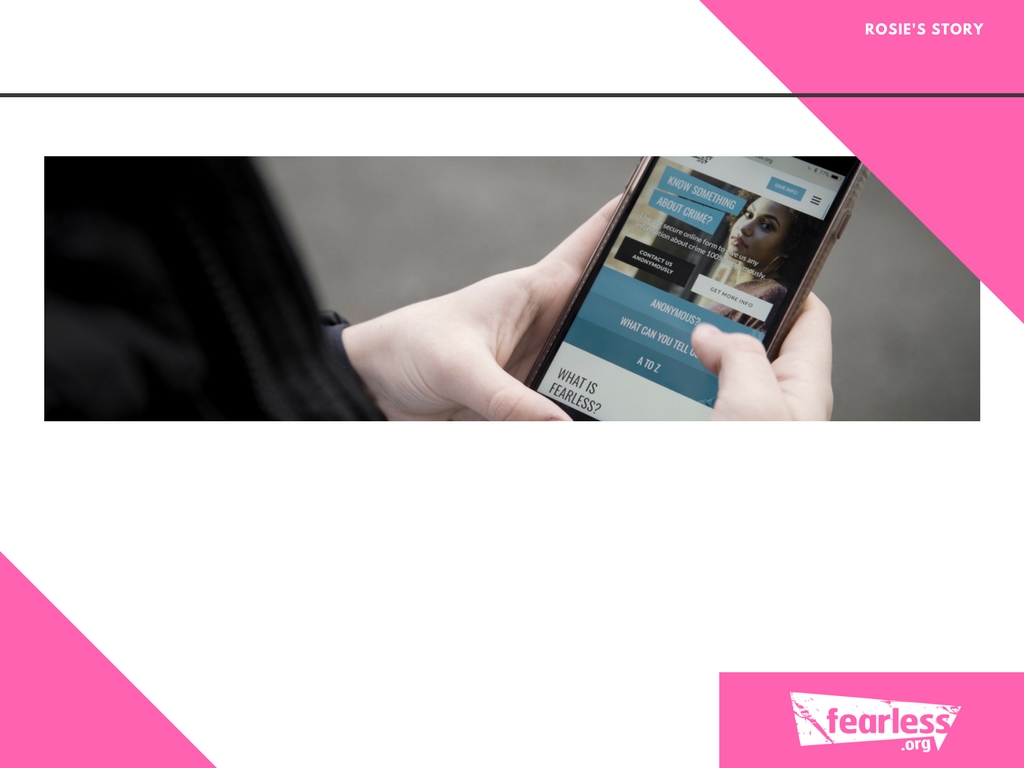 She has chosen to be Fearless and pass on the information 100% anonymously by visiting the website www.fearless.org on her phone. 

She can use the online form to tell us everything about the incident she witnessed and send us her completed form before she is even on the bus to school.
[Speaker Notes: Slide 10:

Explain that Rosie has made the decision to report the crime via a secure online form on the Fearless.org website. Remaining 100% anonymous.

Explore why Rosie might want to remain anonymous in this circumstance.

Explain what anonymity means and reassure the class this service is available for them.]